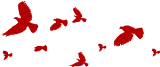 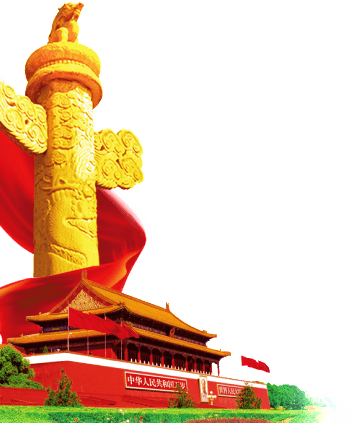 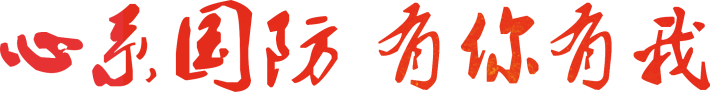 中小学生国防教育主题班会
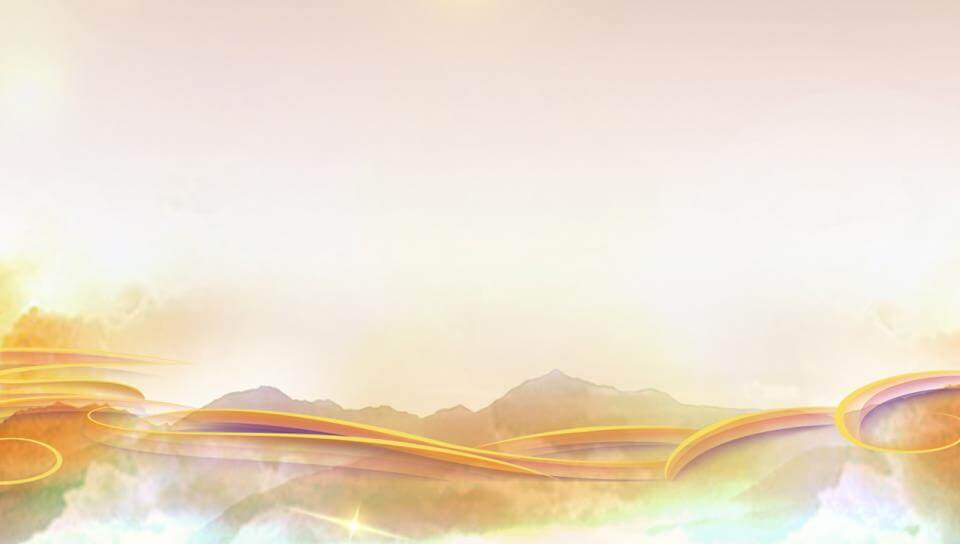 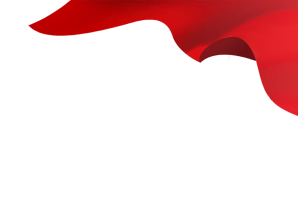 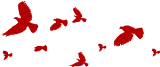 01、国防的涵义
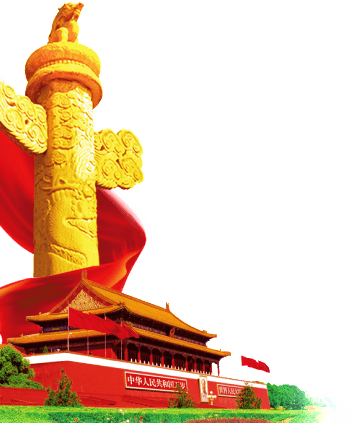 02、我国基本国防情况
目
录
03、我国基本国防情况
04、我国国防事业的发展历程
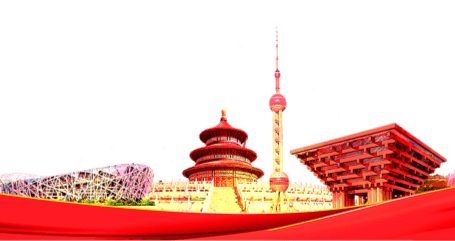 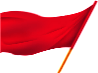 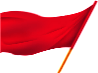 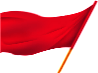 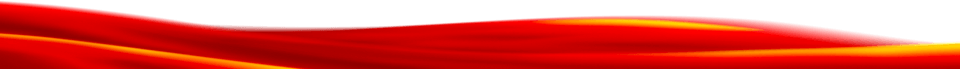 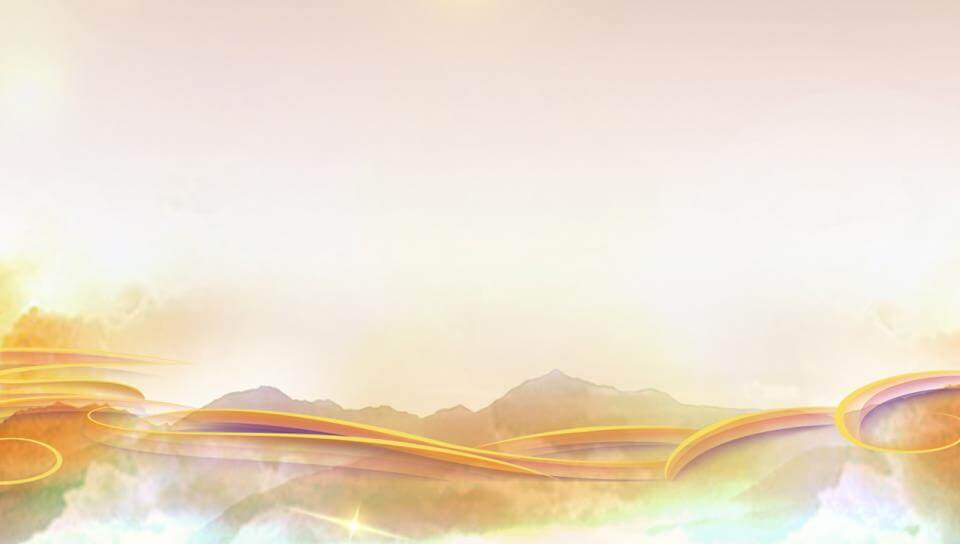 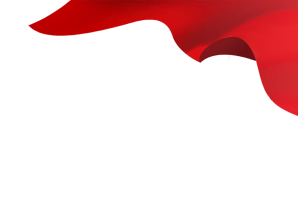 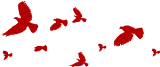 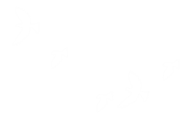 第一部分
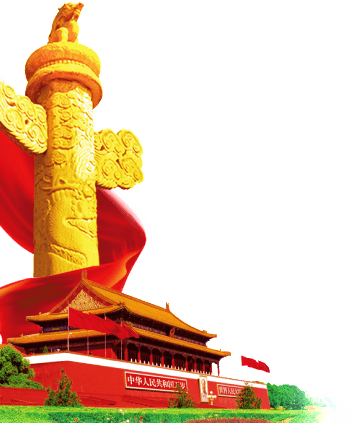 国防的涵义
national defense education theme class meeting of primary and secondary school national defense education
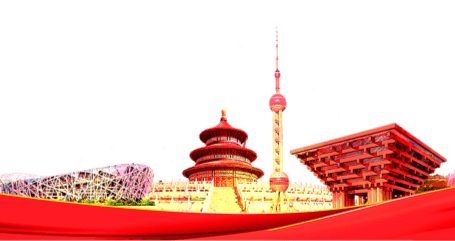 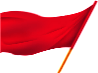 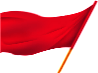 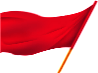 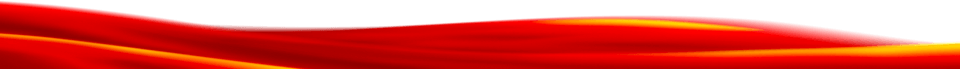 国防的涵义
https://www.ypppt.com/
什么是国防？
国防，就是国家的防务，是国家为防备和抵抗侵略，制止武装颠覆，保卫国家的主权统一、领土完整和安全所进行的军事活动，以及与军事有关的政治、经济、外交、科技、教育等方面的活动。
国防的涵义
国家的主权，国家的安全，要始终放在第一位
保卫国家主权（是国防最主要的职能）
国家主权是指一个国家独立自主地处理自己对内对外事务的最高权力，享有自主权、平等权和自保权。国家主权高于一切，是一个国家存在的根本标志。
保卫国家领土完整
国家领土是指在一国主权下的区域。包括一国的陆地、水域及其上空和底土。
领土和国家一样都是历史的产物。是一个国家和民族赖以生存和繁衍的
基本条件。保卫国家领土不受侵犯，必须不断强化国防力量。
国防的涵义
国家的统一和民族的团结
国防强大的关键
强大的国防
国家、民族生存与发展的基本条件
经济发展
国防强大的基础
科学技术
建设强大国防的根本动力
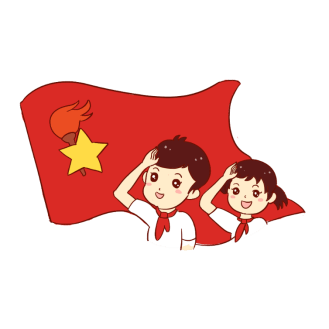 人民群众
建设强大国防的力量源泉
国防的涵义
这个完全有必要！
同学们，也许有人就会问了：“我们生活在祖国这么强大、和平的时代，还需要学习国防知识吗？”
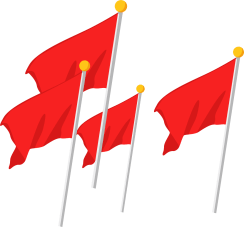 国防的涵义
国防教育的重要性
加强学校的国防教育。这不仅有利于国防建设，也有利于增强小学生的爱国主义观念和民族忧患意识。
中小学生是祖国的未来，也是国防建设的重要力量。在校园中开展系统的国防教育，加强国防知识的普及、宣传，是国家安全的需要，是培养跨世纪人才的重要途径。
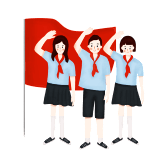 国防的涵义
国防日
由来
２００１年４月，九届人大常委会第21次会议通过《国防教育法》，其中第十二条规定：“国家设立全民国防教育日。”
２００１年８月３１日，九届人大常委会第23次会议确定每年９月的第三个星期六为全民国防教育日。这是中国第一个以法律形式明确规定国防教育的主题节日。
根据这一决定，２００１年９月１５日成为第一个“全民国防教育日”。
今年的“全民国防教育日”，是9月17日。
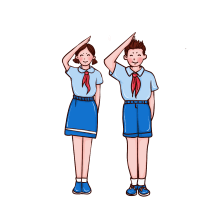 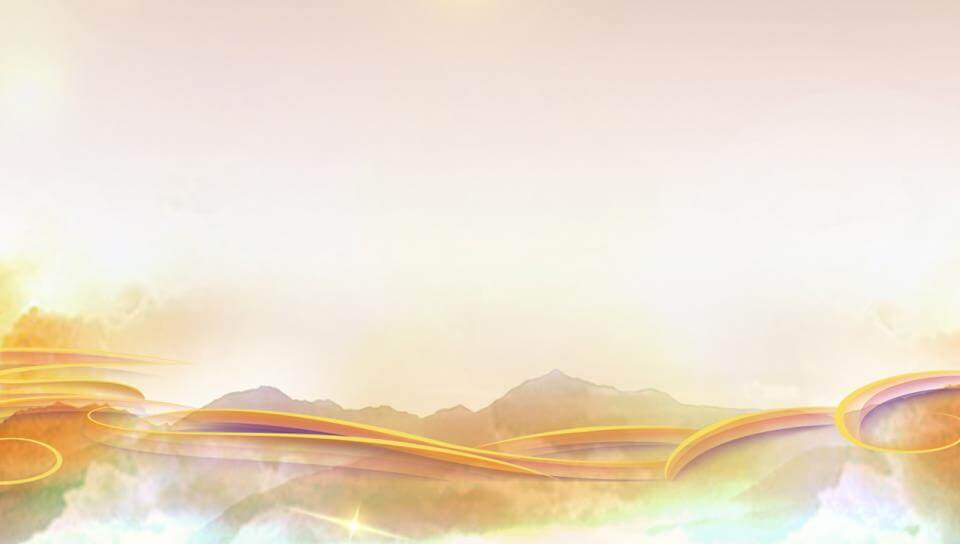 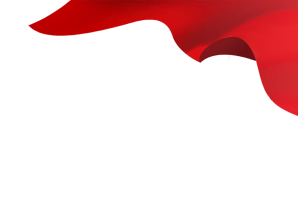 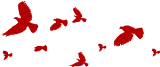 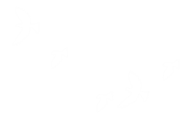 第二部分
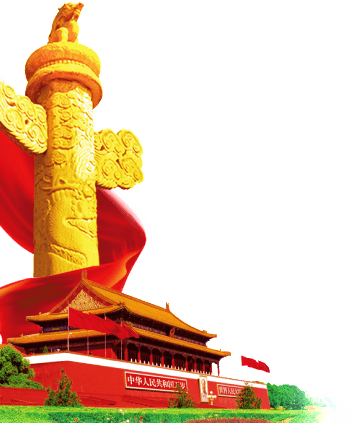 我国的基本国防情况
national defense education theme class meeting of primary and secondary school national defense education
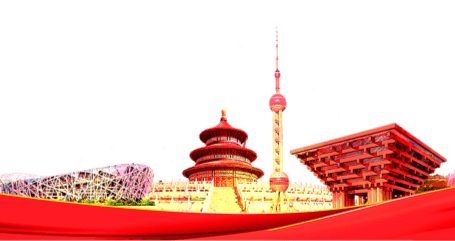 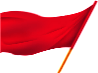 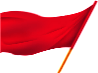 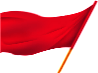 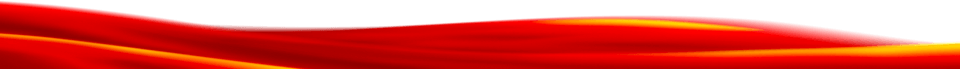 我国的基本国防
我国国防的军事战略方针是什么？
我国国防的军事战略方针是自卫型国防
中国目前七大军区
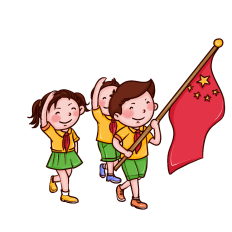 北京、南京、广州、成都、济南、兰州、沈阳
我国的基本国防
陆地面积：960万平方千米
边 境 线：22000千米
我国国策略是什么？
北固 | 东防 |  南控 | 西进
海洋面积：300万平方千米
海岸线： 18000千米
争议面积150万平方千米
我国周边安全形势？
中俄战略伙伴关系
朝鲜半岛统一与独立
中日历史遗留问题
中美体系对抗
中国与东盟合作关系
中印关系      台湾问题      西藏问题    新疆问题
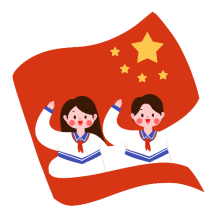 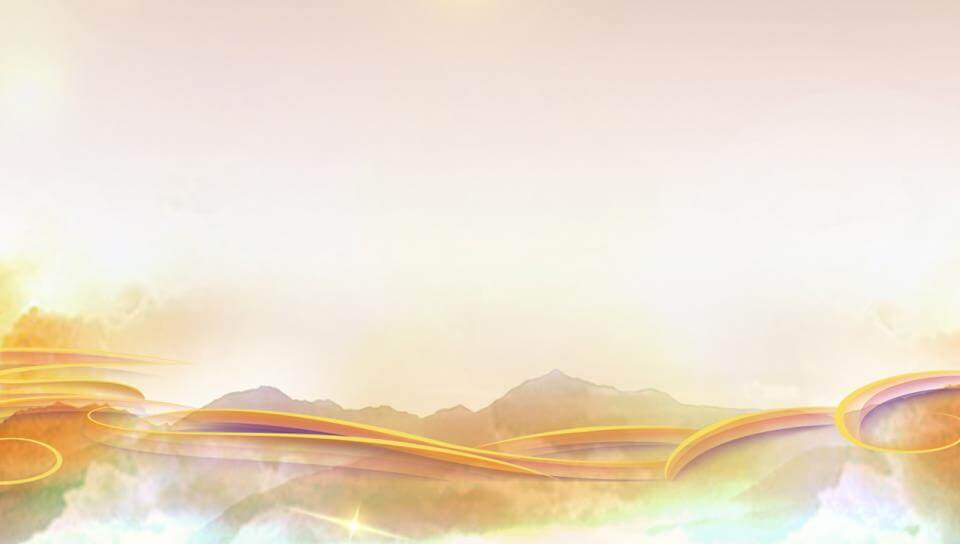 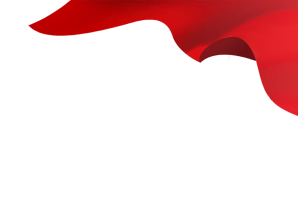 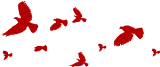 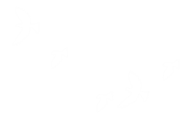 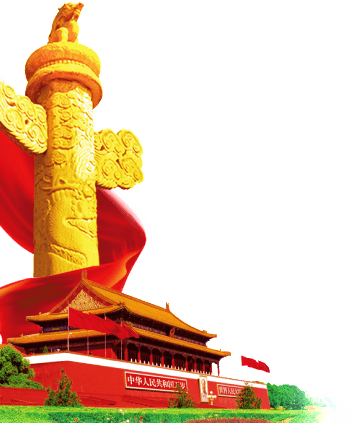 第三部分
我国现代化国防建设
national defense education theme class meeting of primary and secondary school national defense education
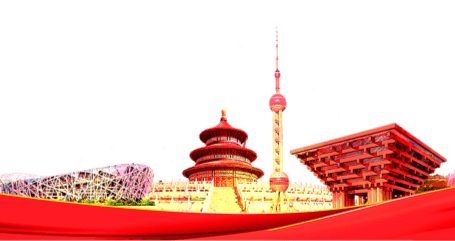 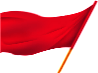 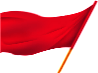 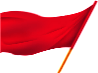 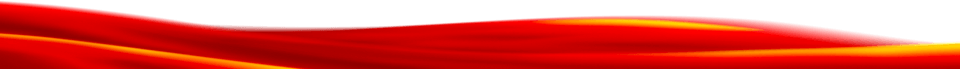 [Speaker Notes: https://www.ypppt.com/]
我国现代化国防建设
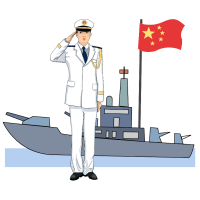 中 国 海 军
我国海军由水面舰艇部队、潜艇部队、航空兵、海军陆战队等组成，

组建有北海、东海、南海三个舰队。

主要任务是独立地或协同陆军、空军防御敌人从海上入侵，保卫领海主权，维护海洋权益。
1949年，人民解放军的第一支海军成立
1950年，海军正式成为人民解放军的一个军种。
我国现代化国防建设
中 国 海 军
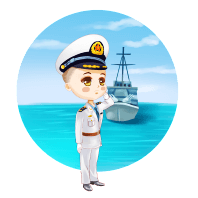 驱逐舰
导弹护卫舰
潜水艇
登陆艇
我国现代化国防建设
中 国 空 军
1949年 人民空军正式诞生。
人民空军已经发展成为一支由航空兵、地空导弹兵、高射炮兵、雷达兵、空降兵、电子对抗、气象等多兵种合成的军种。
主要任务是担负国土防空，支援陆、海军作战，对敌后方实施空袭
进行空运和航空侦察。
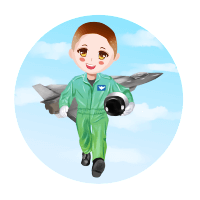 我国现代化国防建设
中 国 空 军
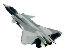 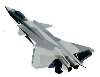 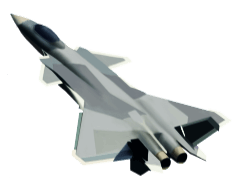 歼击机
轰炸机
预警机
运输机
我国现代化国防建设
中 国 陆 军
我国陆军编有步兵、炮兵、装甲兵、工程兵、通信兵、防化兵等专业兵种，还编有电子对抗、测绘和航空兵部队。
陆军装备：坦克、装甲车辆、高射炮
火箭炮、迫击炮。
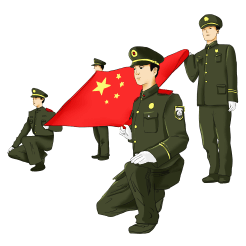 我国现代化国防建设
中 国 陆 军
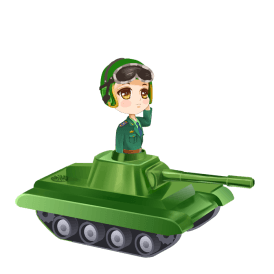 火箭布雷车
火箭扫雷车
水陆两栖坦克
坦克抢修车
坦克
装甲车
我国现代化国防建设
人民军队的现代化建设，极大地提高了中国的国防总体实力和防卫作战能力，为保卫祖国的领土完整和国家统一铸起了
一道坚固的钢铁长城，为改革开放和现代化建设提
供了坚强有力的安全保证。
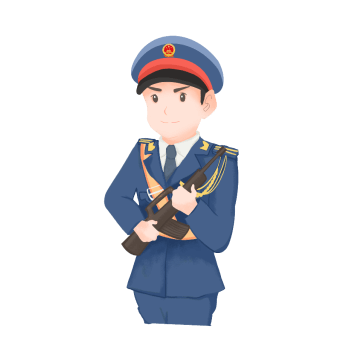 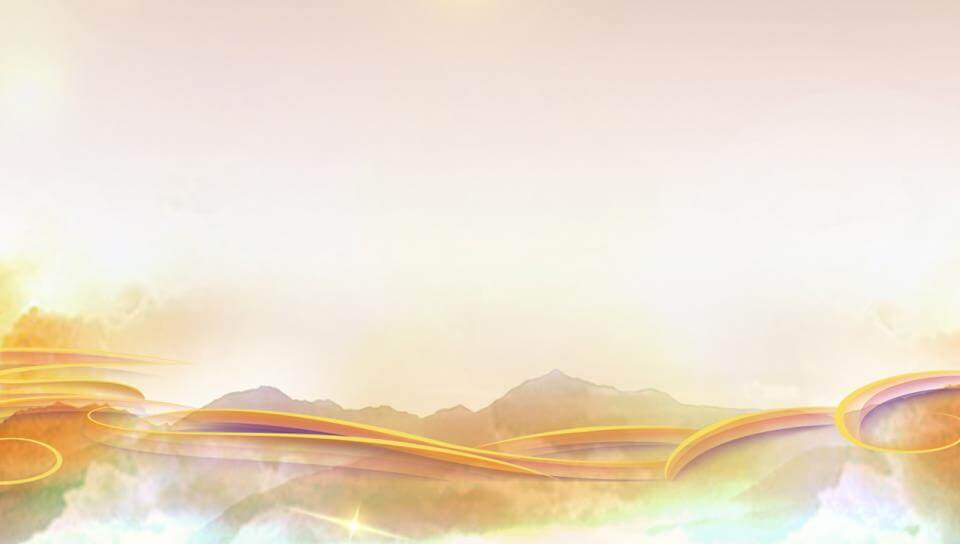 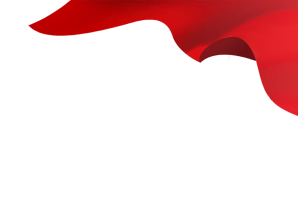 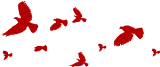 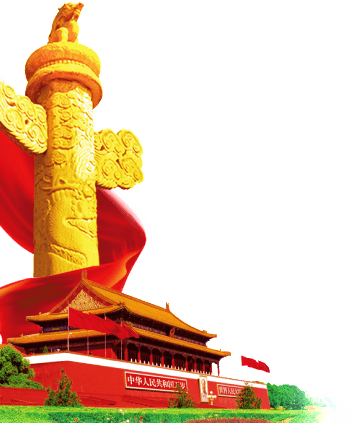 第四部分
我国国防事业的发展历程
national defense education theme class meeting of primary and secondary school national defense education
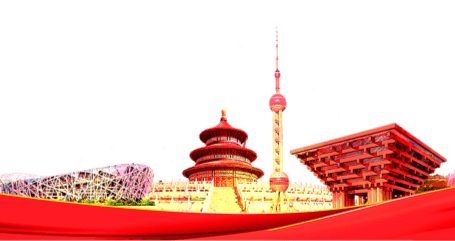 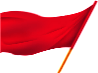 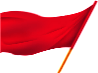 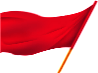 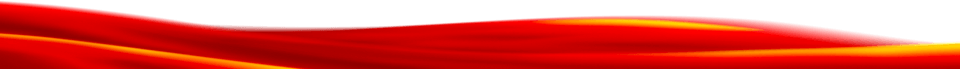 我国国防事业的发展历程
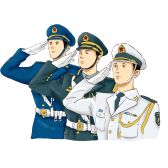 50年代国防
武器装备差，局限于陆战武器，飞机导弹等先进武器几乎没有。1950年6月25日，朝鲜内战爆发。美国为了维护其在亚洲的霸权地位，推行侵略政策，立即出兵干涉。美国总统杜鲁门发表声明,宣布派兵入侵朝鲜,并令美国海军第7舰队侵入台湾海峡,侵占中国领土台湾。
我国国防事业的发展历程
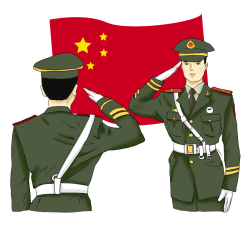 新中国国防
原子弹成功爆炸
60、70年代国防-两弹一星
氢弹成功爆炸
东方红一号卫星发射成功
海陆空部分完善军备武器方面取得长足的进步
我国国防事业的发展历程
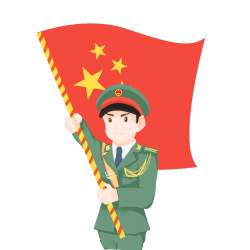 永远记住这些辉煌的名字
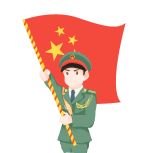 钱三强 (1913-1992) 
 浙江省湖州市人， 核物理学家，中国科学院院士。
 为第一颗原子弹和氢弹的研制成功作出重要贡献。
  邓稼先 (1924-1986)
 安徽省怀宁县人， 核物理学家，中国科学院院士
领导完成原子弹的理论方案；原子弹试验成功后，立即组织力量，探索氢弹设计原理，选定技术途径
王淦昌 、彭桓武 、程开甲 、朱光亚 、于敏 ………
我国国防事业的发展历程
永远记住这些辉煌的名字
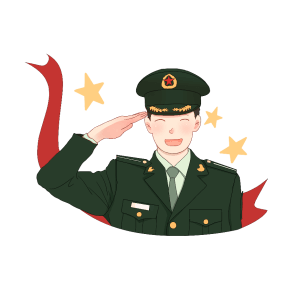 赵九章 (1907-1968)
 浙江省吴兴县人， 地球物理学家，中国科学院院士。
 中国人造卫星事业的倡导者和奠基人之一  
屠守锷 (1917-2012 )
浙江省湖州市人，中国科学院院士，国际宇航科学院院士。 
中国导弹与航天事业开创人之一
钱骥 、姚桐斌 、黄纬禄、任新民、孙家栋 ………
我国国防事业的发展历程
同学们，我们是幸福的一代，也是责任重大的一代、祖国未来的守卫者。我们的今天决定着中华民族明日的复兴。让我们从小事做起，热爱学习、强健体魄树爱国之心，立报国之志。时刻准备着为我们伟大祖国的和平与发展贡献自己的力量！
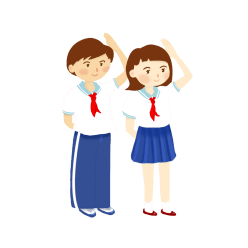 更多精品PPT资源尽在—优品PPT！
www.ypppt.com
PPT模板下载：www.ypppt.com/moban/         节日PPT模板：www.ypppt.com/jieri/
PPT背景图片：www.ypppt.com/beijing/          PPT图表下载：www.ypppt.com/tubiao/
PPT素材下载： www.ypppt.com/sucai/            PPT教程下载：www.ypppt.com/jiaocheng/
字体下载：www.ypppt.com/ziti/                       绘本故事PPT：www.ypppt.com/gushi/
PPT课件：www.ypppt.com/kejian/
[Speaker Notes: 模板来自于 优品PPT https://www.ypppt.com/]